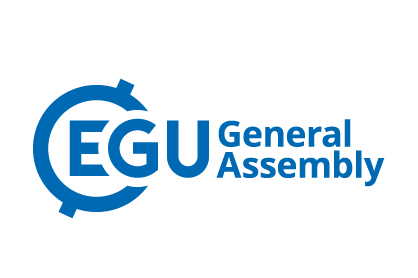 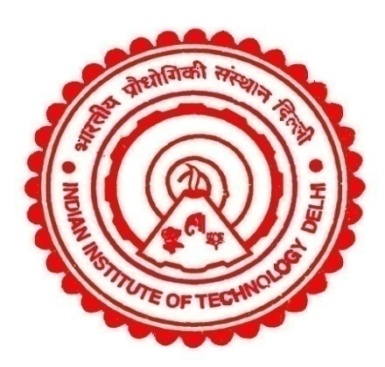 Health Benefits of Meeting 2-degree Warming Scenario in India

Debajit Sarkar (asz218001@iitd.ac.in)1, Fahad Imam1, Alok Kumar1, Sagnik Dey1, Pallav Purohit2, Gregor Kiesewetter2, Zbigniew Klimont2, Sourangsu Chowdhury3

1Centre for Atmospheric Sciences, Indian Institute of Technology Delhi, India;  2International Institute for Applied Systems Analysis, Luxemburg, Austria; 
3CICERO Center for International Climate Research, Oslo, Norway

   
ITS2.12/CL0.1.4                                    EGU24-5480                                   April 16, 2024.
Background
2 of 3
Air pollution is the largest environmental risk factor in India (GBD, 2019).
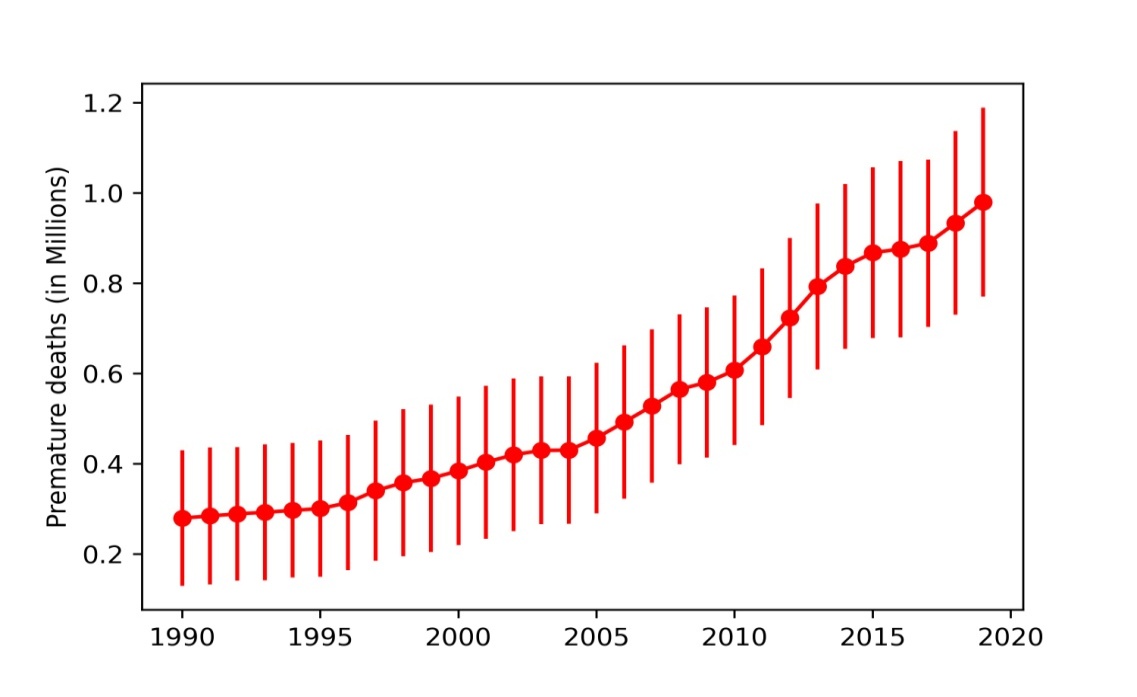 Growing population aging is expected 
      in India till 2060s (Vollset et al., 2020).
  Air pollution-related health impacts 
     may be enormous.
GBD-India 
MAPS
Strictest emission controls may reduce 
     air pollution level and lead to the      
     warming level below 2℃ by 2100.
The potential health benefits at the subregional level from keeping the warming level below 2℃ is unknown in India.
Methodology
GAINS-simulated PM2.5 exposure and sectoral 
    apportionments. 
  Baseline mortality rates (GBD-India Foresight).
  Age-distributed population (Census projections).
ARIMA model for projection 
till the mid-century.
[GBD Framework]
Health Burden Scenario in Mid-century
3 of 3
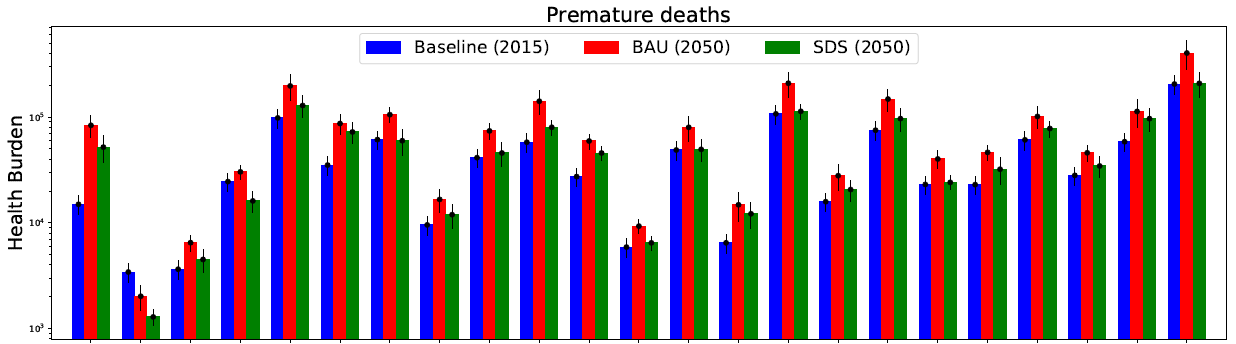 / below 2℃ warming
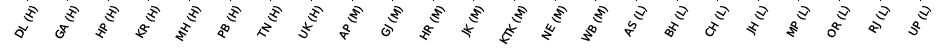 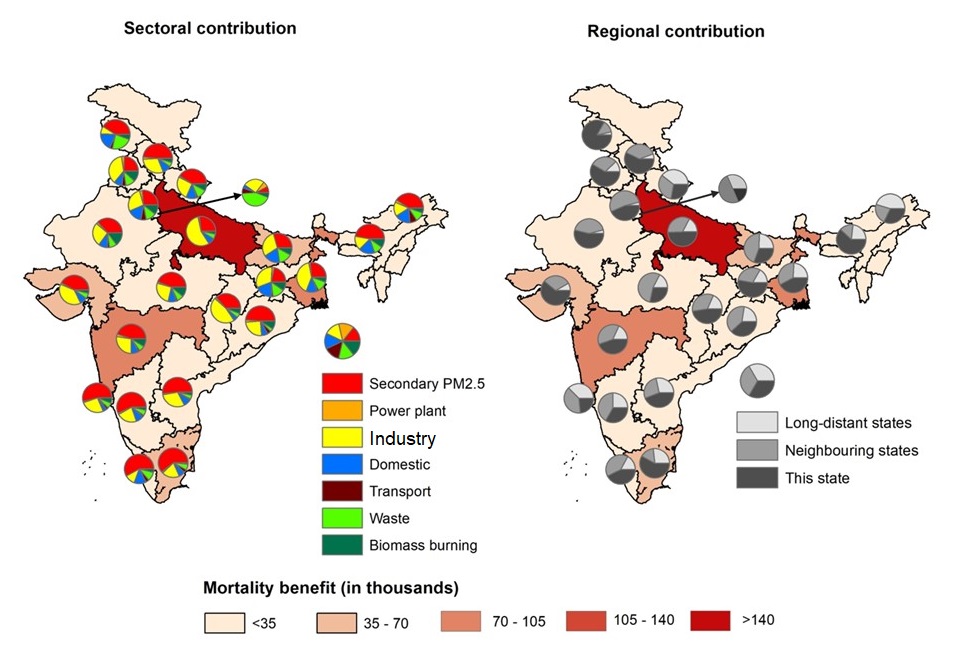 Summary
0.77 million (0.58-0.97) premature deaths could be prevented following the climate-control pathway; low SDI states would have largest share.
Emissions from industry, domestic, and waste would contribute to largest co-benefits.
**Please visit Poster ID-5480